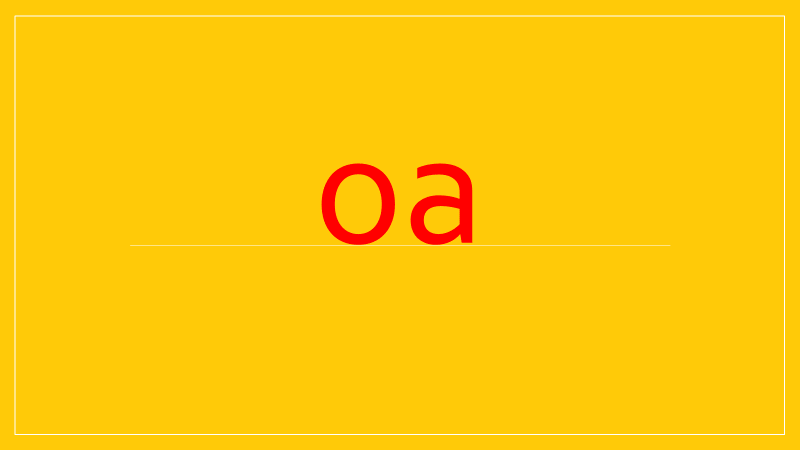 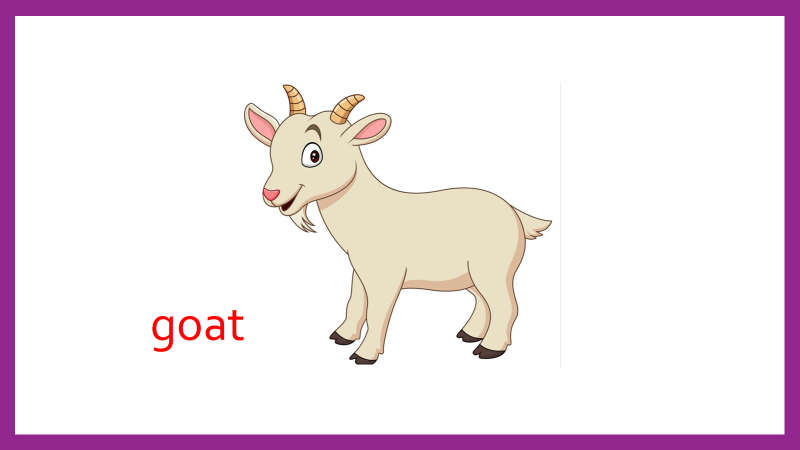 The goats can climb the hills and the rocks.
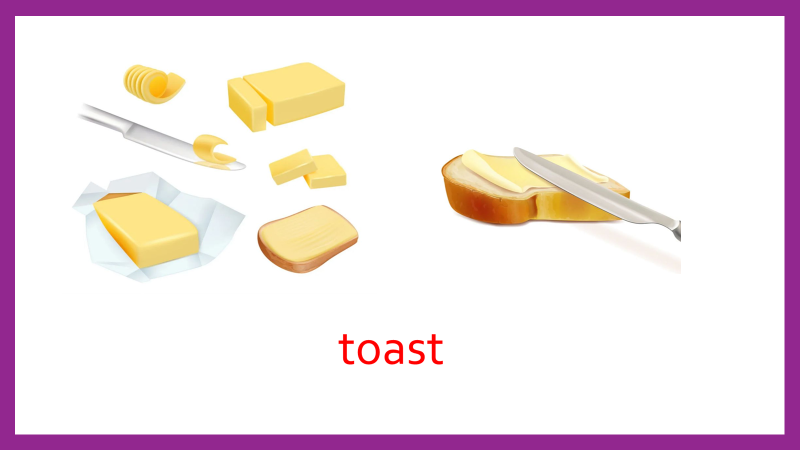 We have toast and jam for breakfast.
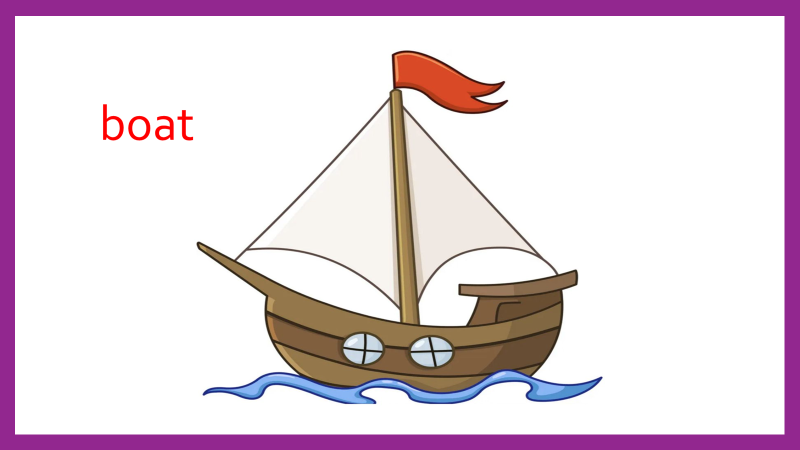 Can you row a boat?
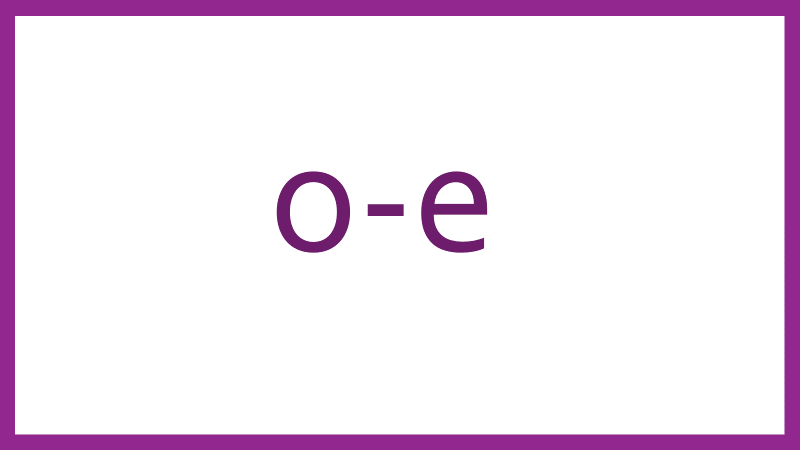 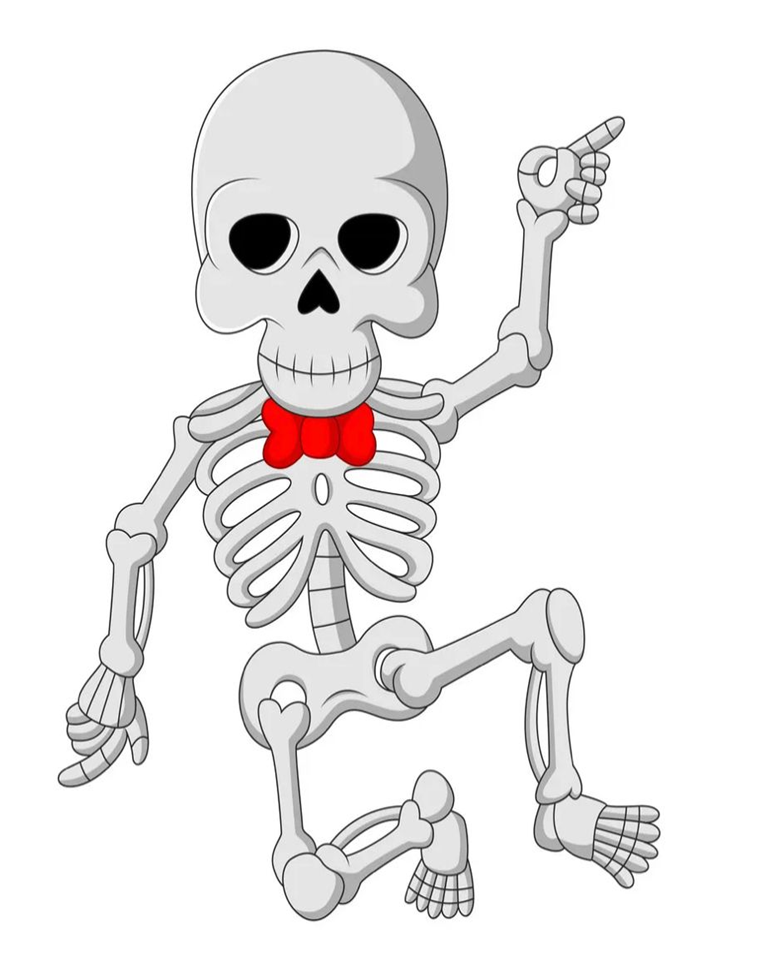 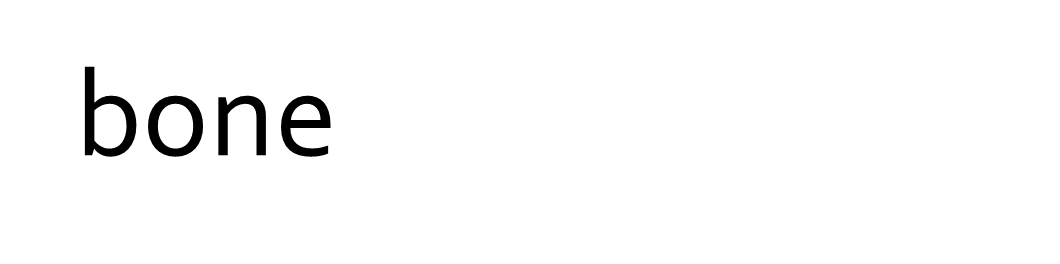 The x-ray shows that the bone is broken.
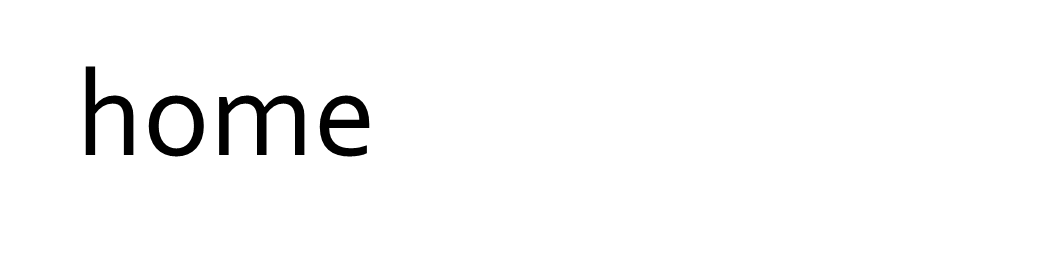 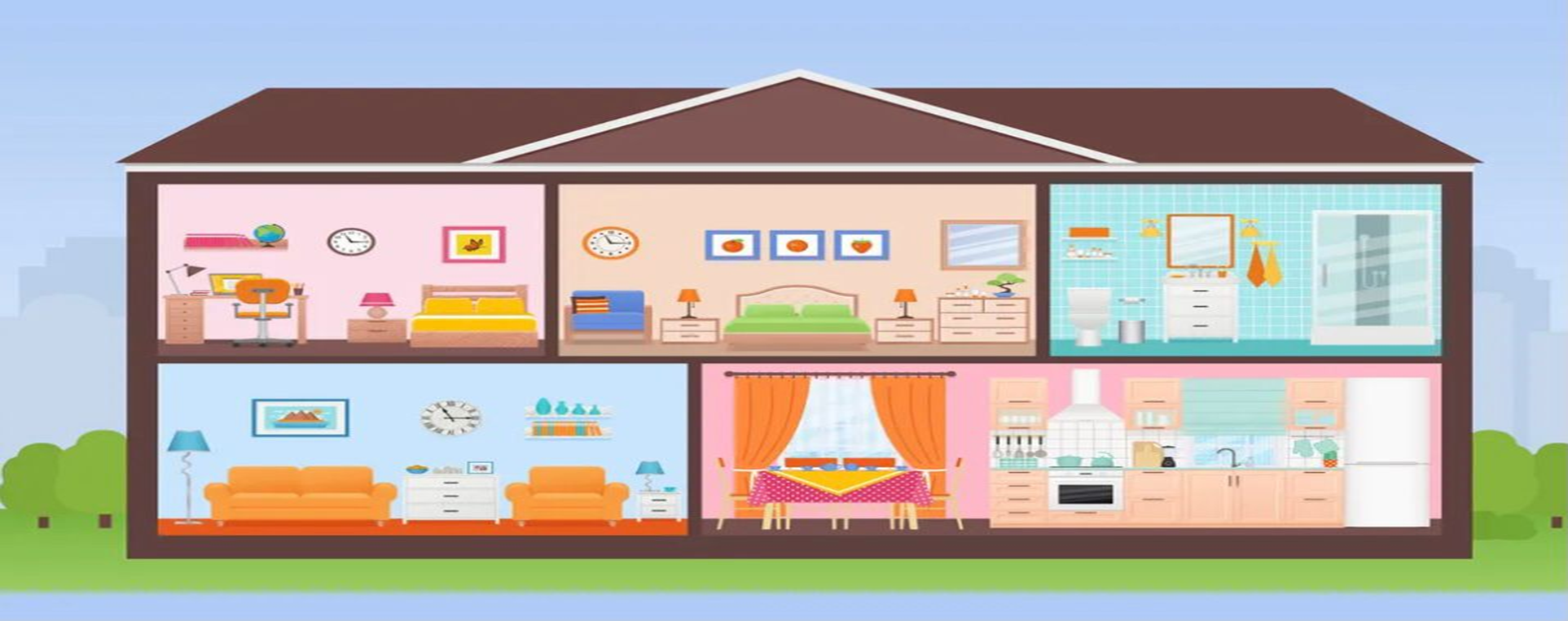 Last night we stayed at home and watch tv.
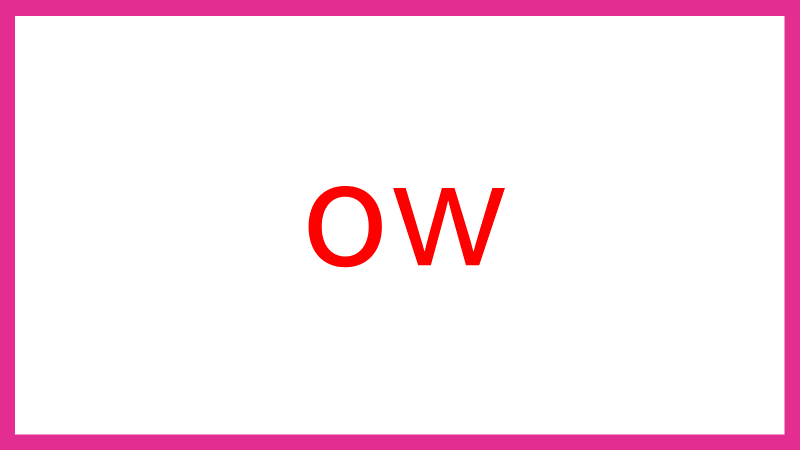 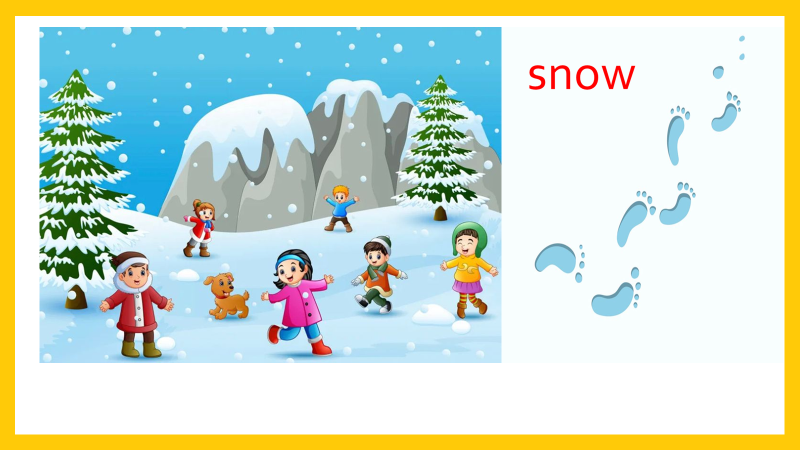 I can see foot prints on the snow.
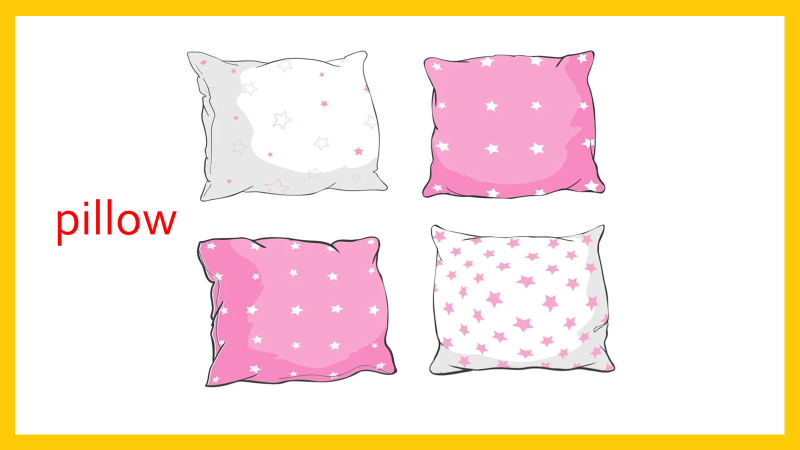 The pillow is full of feathers.
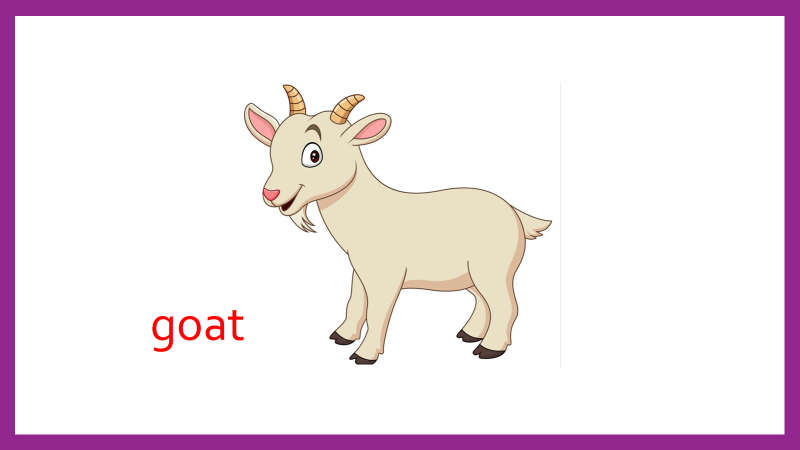 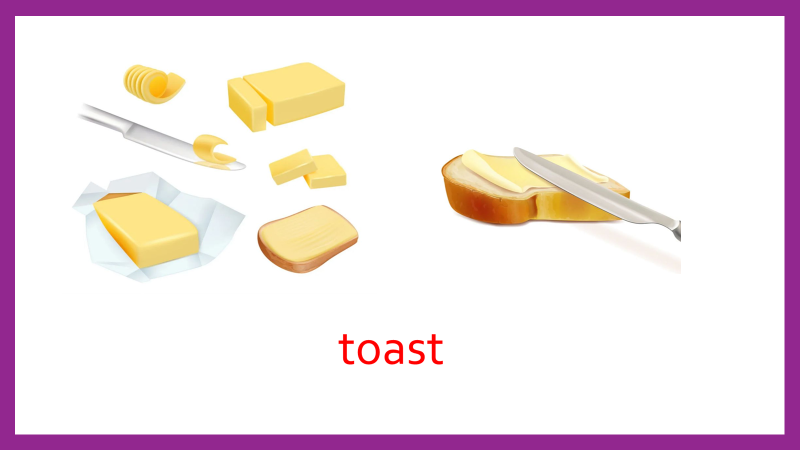 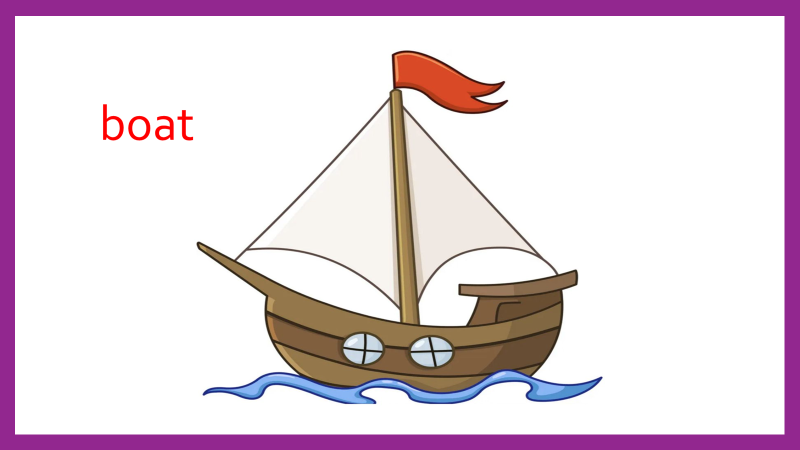 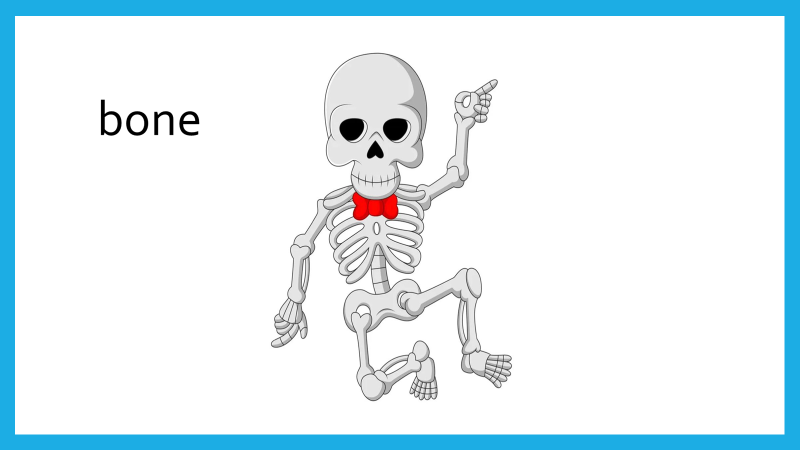 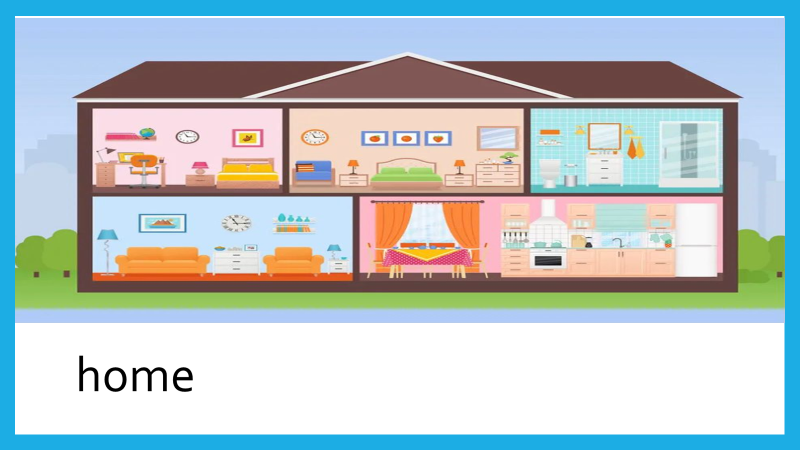 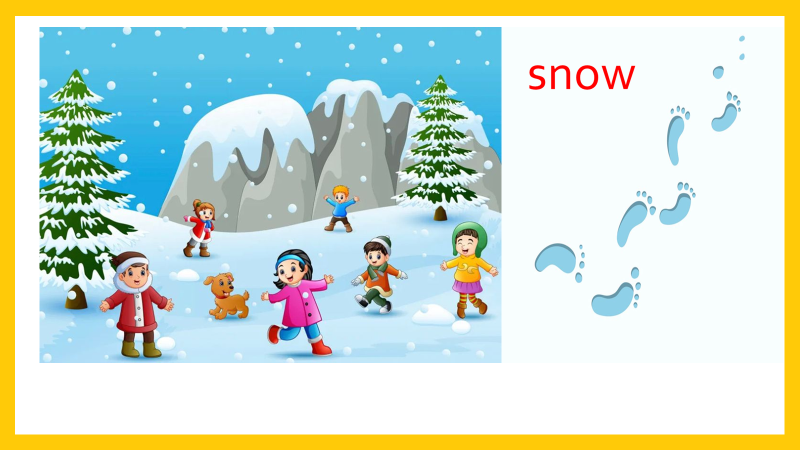 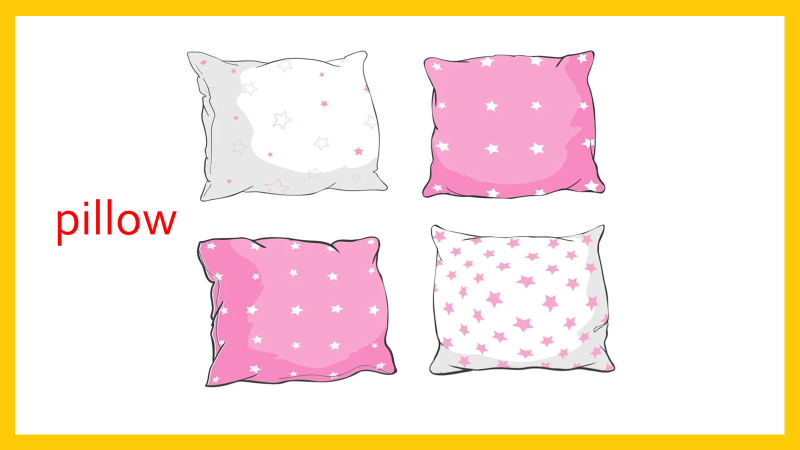